Citizens of Earth
RE

Enquiry Question – How and why do people show their commitment through the journey of life?

Who is a Muslim and what do they believe?
History
PSHE

Areas of Study:
Relationships
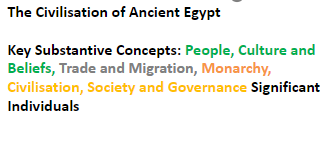 Computing

Purple Mash
Areas of Study: Coding
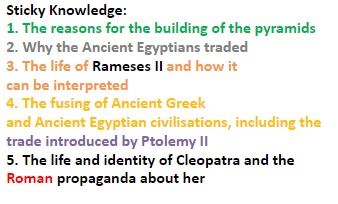 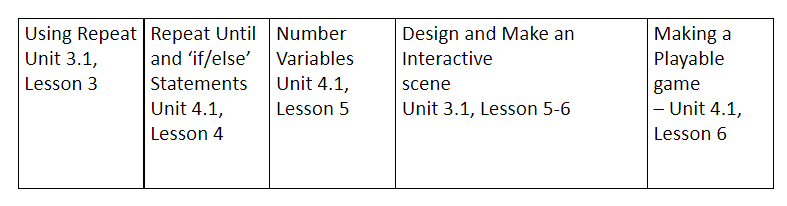 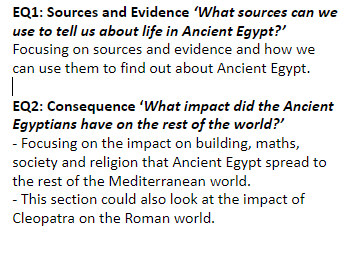 Music
Charanga
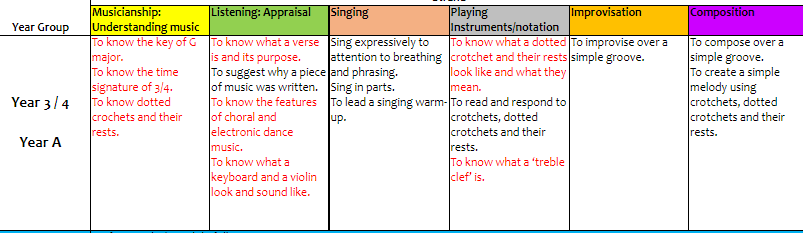 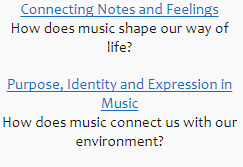 Citizens of Earth
PE – Cricket
Science
Art
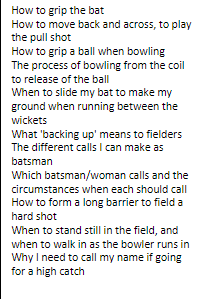 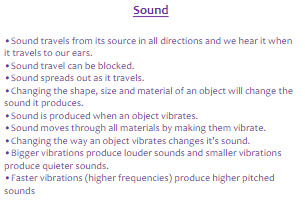 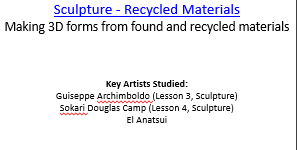 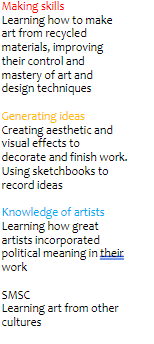 Design and Technology
Digital World – Mindful Moments Microbit Timer
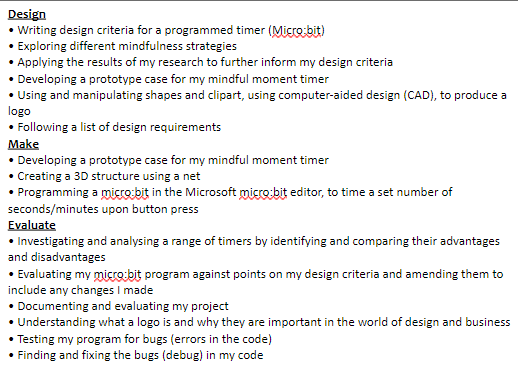